Student-Led Discussion
11/25-12/1
Prepare for next time:
One Literal Question
Something you did not understand about the book at a literal level
One Open-Ended Question 
One Contemporary Connection
Think current event, recent literary piece, song, etc.
Be ready to be called upon to lead the class in a discussion of your prepared material.
Composing Open-Ended Questions
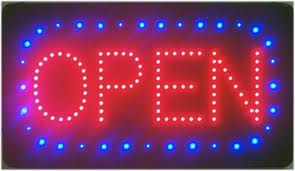 Open-ended questions can’t be answered with only one word. 
Good open-ended questions can’t be answered with only one sentence. 
Your question can focus on one detail and ask the answerer to explore that moment, image, sentence, etc.
Ex: How does the author use this symbol to support his overall message?
OR your question can be very broad and ask the answerer to find the moments, images, or lines that relate to your topic. 
Ex: What are the author’s beliefs on this topic? How do you know?
Overall, your questions should make your peers think!